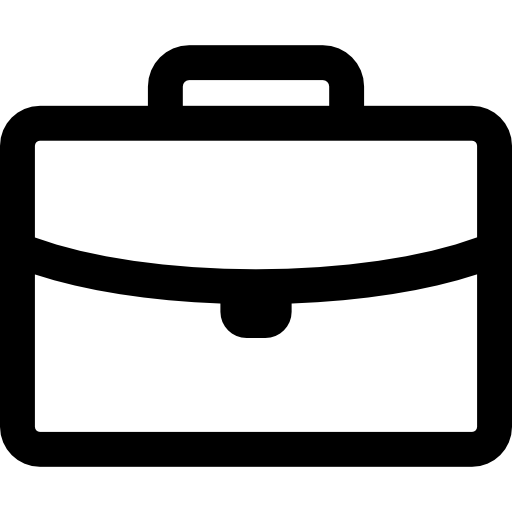 STAGE GESTION DES ECME
 MÉTROLOGIE  (H/F)MECANIC SUD INDUSTRIEGROUPE ROCHETTE INDUSTRIE
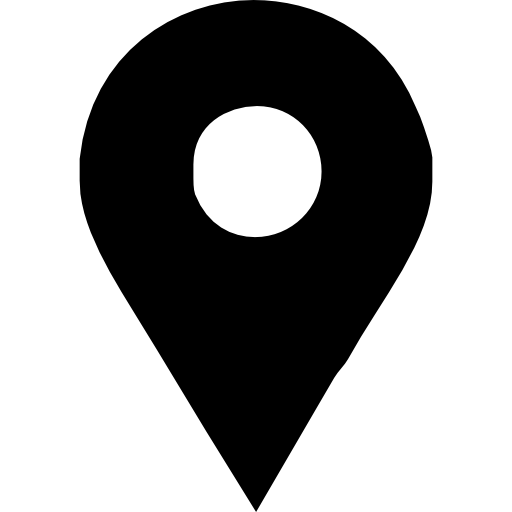 Villeneuve-les-Béziers (34)
Vos missions:
Votre Profil:
Le Groupe Rochette Industrie:
Opérationnel : 
Suivi des ECME avec le logiciel OPTIMU et amélioration des appareils en étalonnage:
Par type d'équipement : établir un standard de contrôle des certificats de vérification.
Participer à l'appel d'offre pour mettre en concurrence les prestataires de métrologie: créer un répertoire des fournisseurs ECME/prestataires
Identification d'améliorations du logiciel OPTIMU
Approvisionner une étiqueteuse pour fiabiliser l’identification des ECME

Amélioration Continue 5S : 
Ranger les équipements de contrôle en définissant des standards affichés dans les cellules :CTRL et PROD permettant d'identifier rapidement les absents.
Intégrer un rituel de vérification de la présence des ECME
Finaliser la zone de retour des appareils
Groupe international de 100 collaborateurs, Rochette Industrie est une référence depuis plus de 40 ans sur le marché mondial des sous traitants de sous-ensembles mécaniques et hydrauliques, d’intégration de procédés spéciaux et d’usinage de précision dans des secteurs de pointe. En pleine expansion et développement de son activité, le groupe recrute pour sa filiale MECANIC SUD INDUSTRIE (MSI) un(e) stagiaire en gestion des ECME Métrologie.
Formation : DUT Mesures Physiques (Bac+2) et/ou Licence 
Compétences requises :
Rigueur et organisation
Curiosité 
Force de proposition
Connaissance de la métrologie est indispensable
Envoyez nous votre candidature à l’adresse suivante: recrutement@rochetteindustrie.com
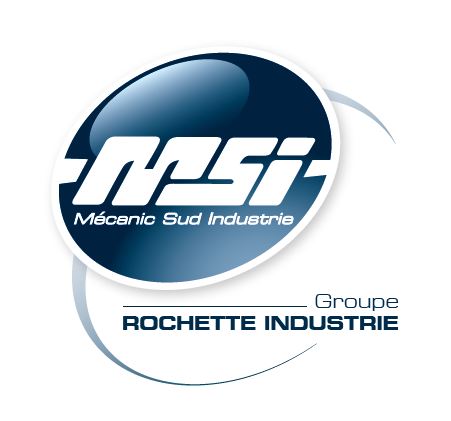 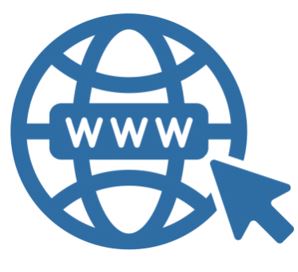 www,rochetteindustrie.com
 

Groupe Rochette Industrie.
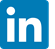